La Serena Data Science School
Linear regression
Matthew J. GrahamCenter for Data-Driven Discovery/ZTF, Caltech
mjg@caltech.edu
(with material from Pavlos Protopapas and Guillermo Cabrera)
August 21, 2017
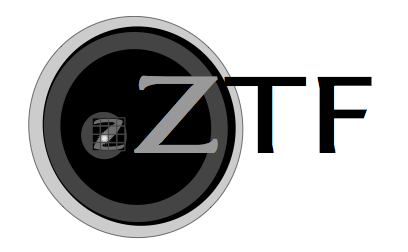 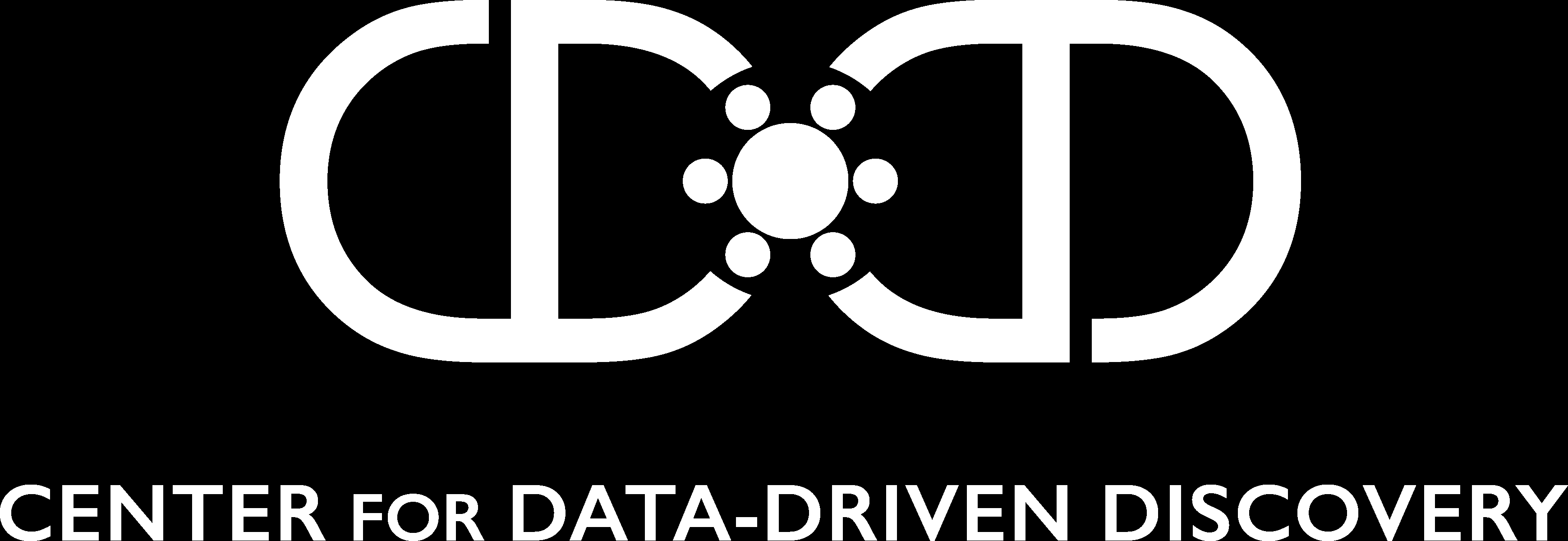 2
Outline
Statistical Modelling
Error and Loss Functions
Evaluating Model Performance
Linear Regression
Multiple Linear Regression (with interaction terms)
Polynomial Regression
Robust Regression
Model Selection
Regularization
Heteroscedastic Errors
3
Predicting a variable
Let’s imagine a scenario where we’d like to predict one variable using another (or a set of other) variables:
Examples:
Predicting the amount of views a YouTube video will get next week based on video length, the date it was posted, previous number of views, etc.
Predicting which movies a Netflix user will rate highly based on their previous movie ratings, demographic data, etc.
Predicting the expected cab fare in New York City based on time of year, location of pickup, weather conditions, etc.
Predicting the redshift of a galaxy based on its magnitudes and colors in different passband filters
4
Outcome vs. predictor values
Definition
Suppose we are observing p+1 number variables and we are making n sets of observations. We call:
the variable we’d like to predict the outcome or response variable; typically, we denote this variable by Y and the individual measurements yi
the variables we use in making the predictions the features or predictor variables; typically, we denote these variables by X = (X1,…,Xp) and the individual measurements xi,j.

Note: i indexes the observation (i=1,2,…,n) and j indexes the value of the j-th predictor variable (j=1,2,…,p)
5
True vs. statistical model
6
Prediction vs. estimation
7
Error and loss functions
8
Other loss functions
9
Linear regression
10
Which models are linear?
11
Which models are linear?
YES
YES
NO
NO
12
Inference for linear regression
13
Linear regression: a simple example
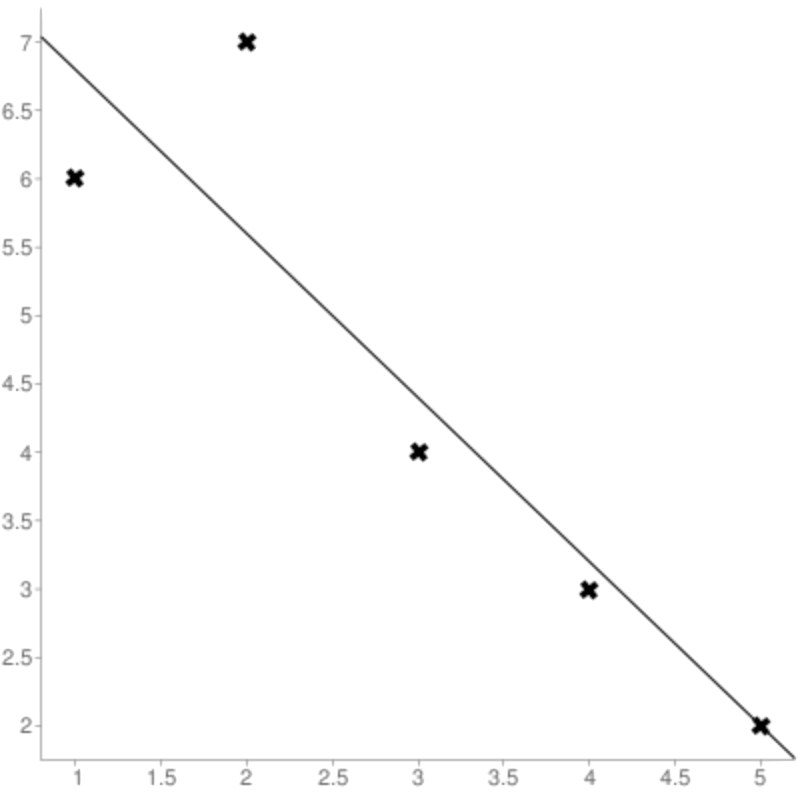 14
Training vs. Testing Sets
One way to evaluate our model is to use it to predict the responses for predictors that we did not use to build our model. This involves splitting data into a training set and a testing set after collecting a set of observations of predictor and response.

We use the training set to build a model and use the testing set to perform a final evaluation of the model, simulating model performance in real-time usage.

Note: To maintain the integrity of the final test, the test data should only be used once and the results should not be used to inform changes made to the model.
15
Measurement vs. sampling error
16
Estimating sampling errors
17
Confidence intervals
18
Residual analysis
19
20
Model fitness: information criteria
21
Cross validation: leave-one-out
22
Cross validation: K-fold
23
Robust regression
24
Robust regression: Huber loss
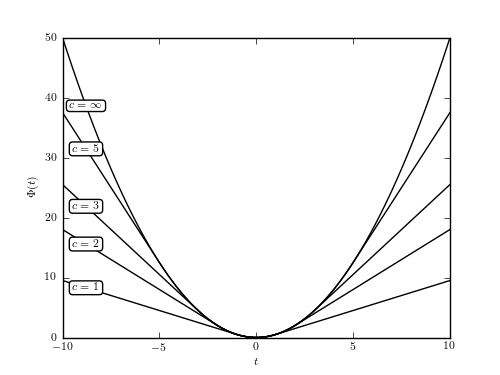 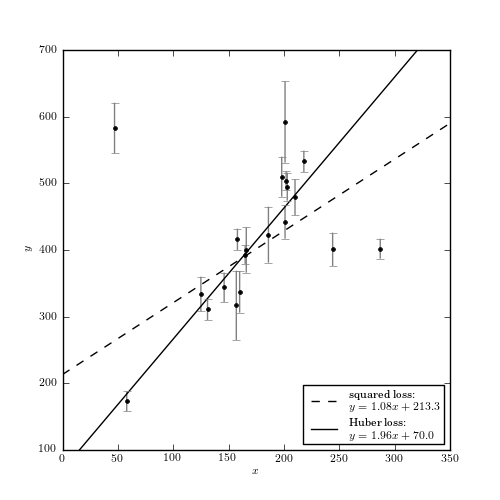 Ivezic et al. 2014
25
Multiple linear regression
26
Multiple linear regression in vectors
27
Is there a relationship between the response and the predictors?
28
Interaction terms
29
Model selection
This is application of a principled method to determine the complexity of a model:
Choosing a subset of predictors
Choosing the degree of a polynomial model

It typically consists of the following steps:

Split the training set into two subsets: training and validation
Multiple models are fitted on the training set and each model is evaulated on the validation set
The model with the best validation performance is selected
The selected model is evaluated one last time on the testing set
30
Overfitting
Definition
Overfitting is the phenomenon wherein the model is unnecessarily complex. Portions of the model are actually capturing the random noise in the observation rather than the relationship between predictor(s) and response. This causes the model to lose predictive power with new data.

Overfitting can happen when:
There are too many predictors:
The feature space has high dimensionality
The polynomial degree is too high
Too many cross terms are considered
The coefficient values are too extreme

A sign of overfitting may be a high training R2 or low MSE and unexpectedly poor testing performance.
31
Theil-Sen estimator
32
Polynomial regression
33
Regularization
34
LASSO Regression
35
Ridge Regression
36
The geometry of regularization
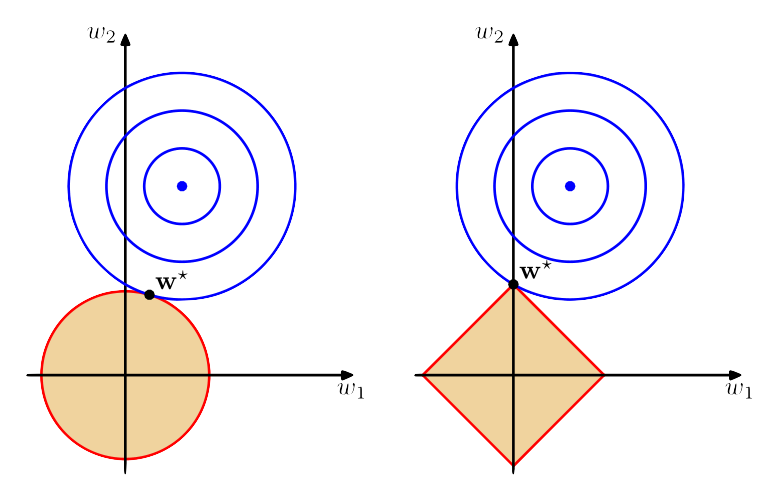 [Speaker Notes: Geometric interpretation: left is LASSO, right is ridge. Circles are posterior distribution for no prior or regularization. The solid lines are constraints due to regularization. The corners of the L1 regularization create more opportunities for the sloution to have zeroes for some weights.]
37
Choosing 𝜆
38
Heteroscedastic errors
39
Bias and variance
Using a single validation set leaves open the possibility of overfitting
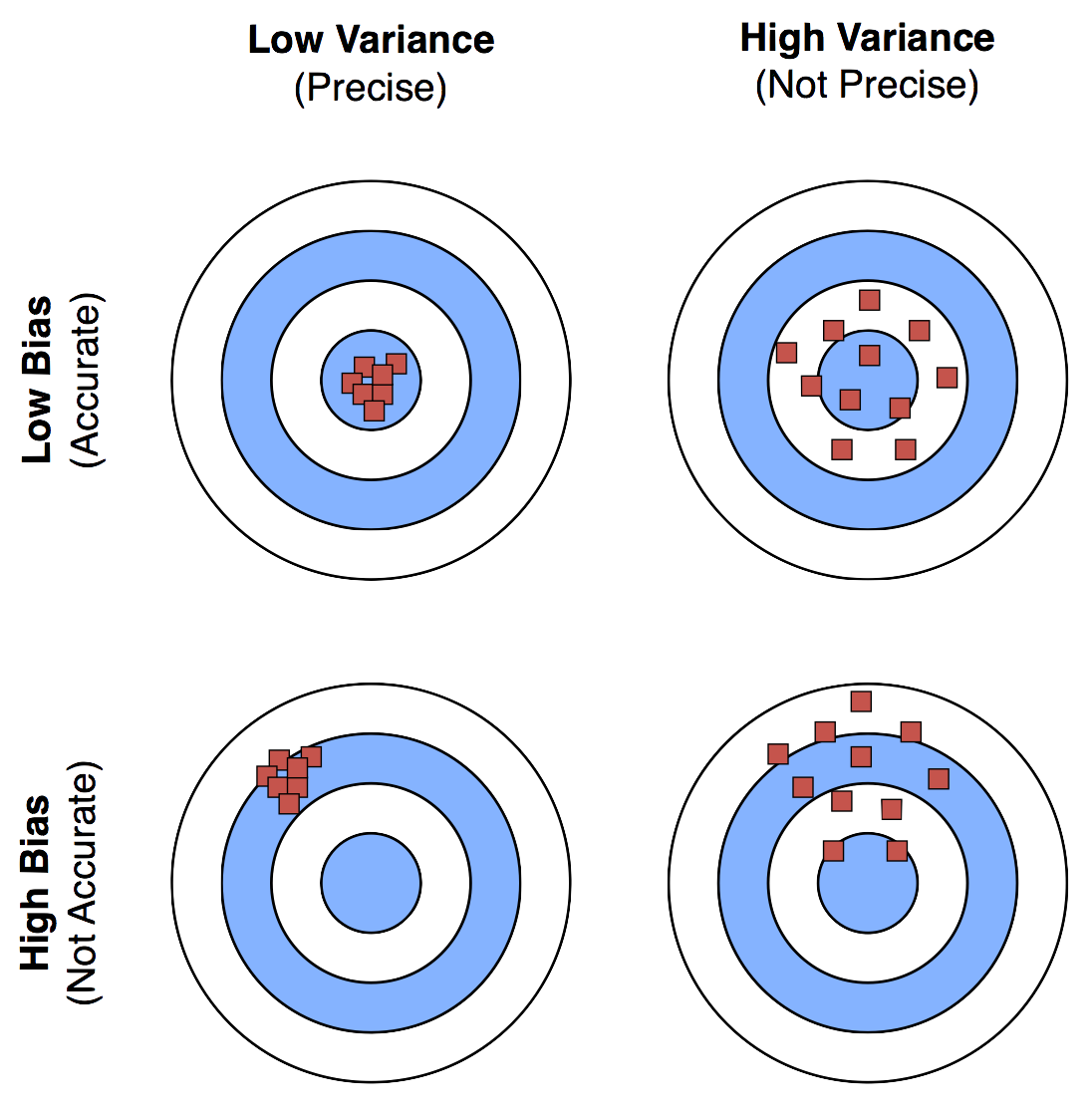 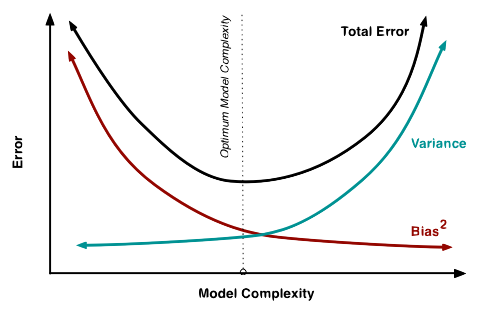